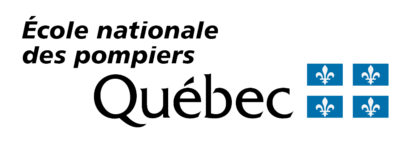 Organigramme fonctionnel au 30 juin 2024
Employés à temps partiel
Employées temporaires
Pour la soutenir dans sa mission à travers le Québec, l’École dispose d’un réseau de partenaires composé de 103 gestionnaires de formation, de 329 instructeurs et de 4 pôles régionaux.